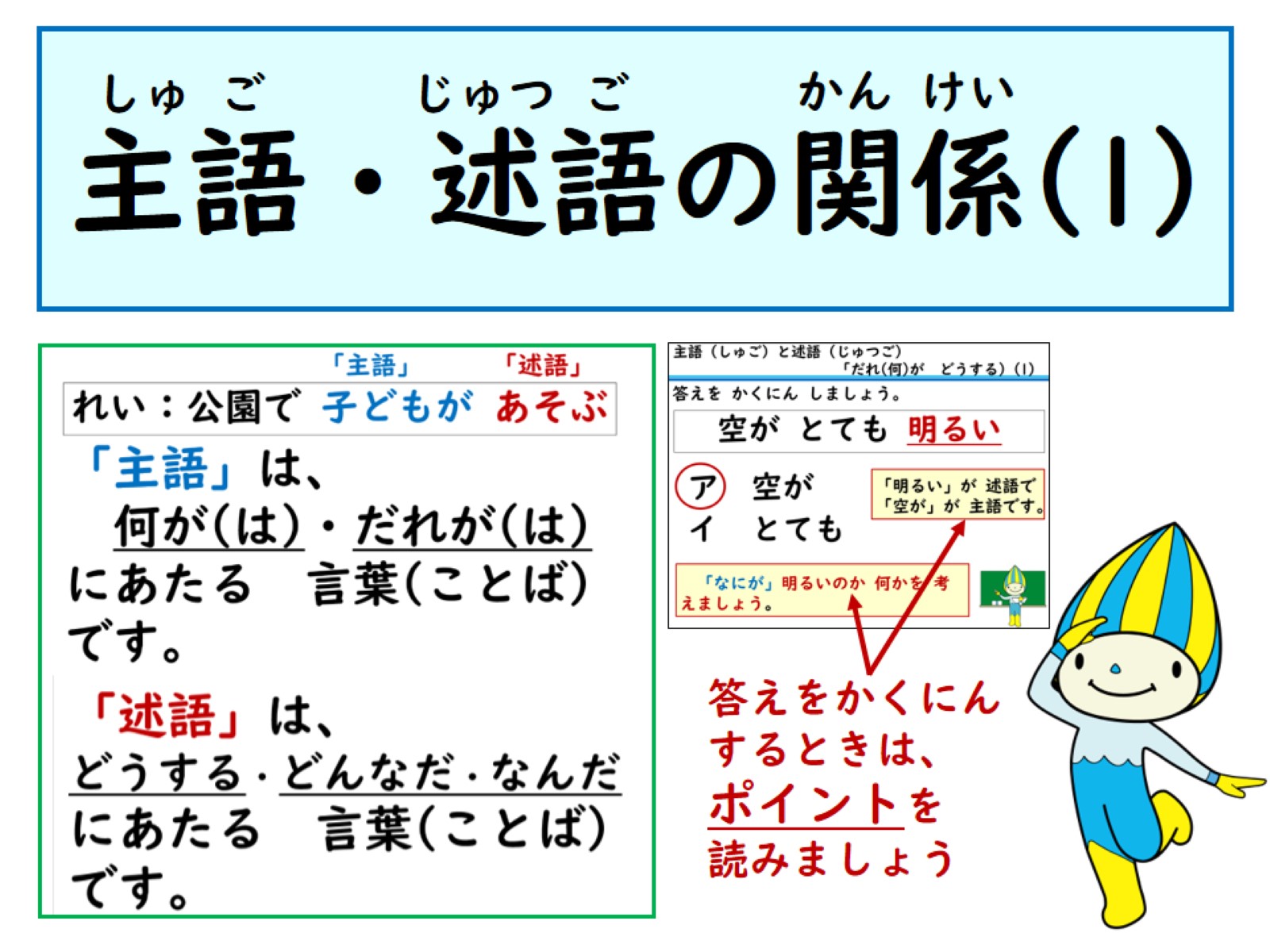 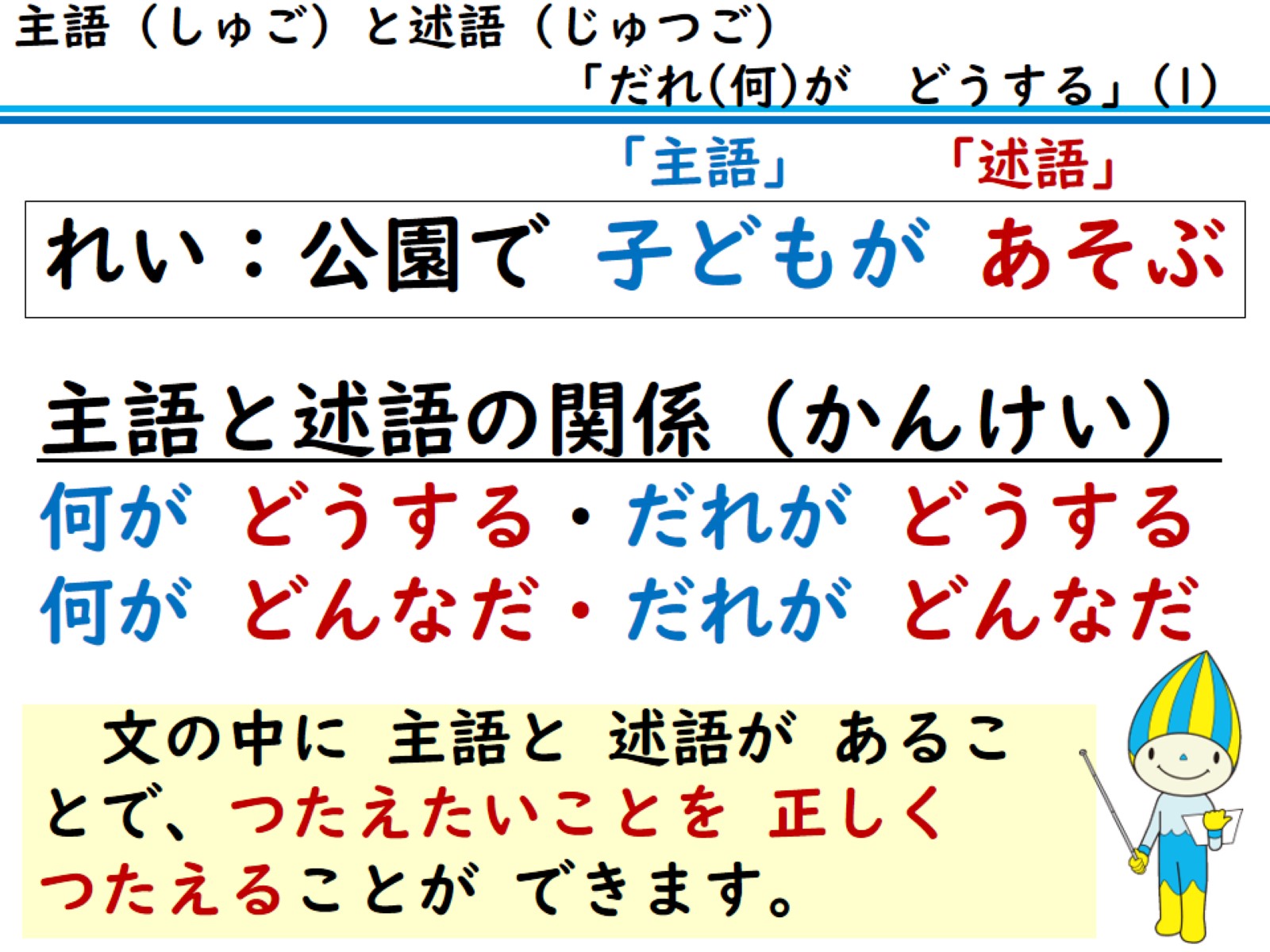 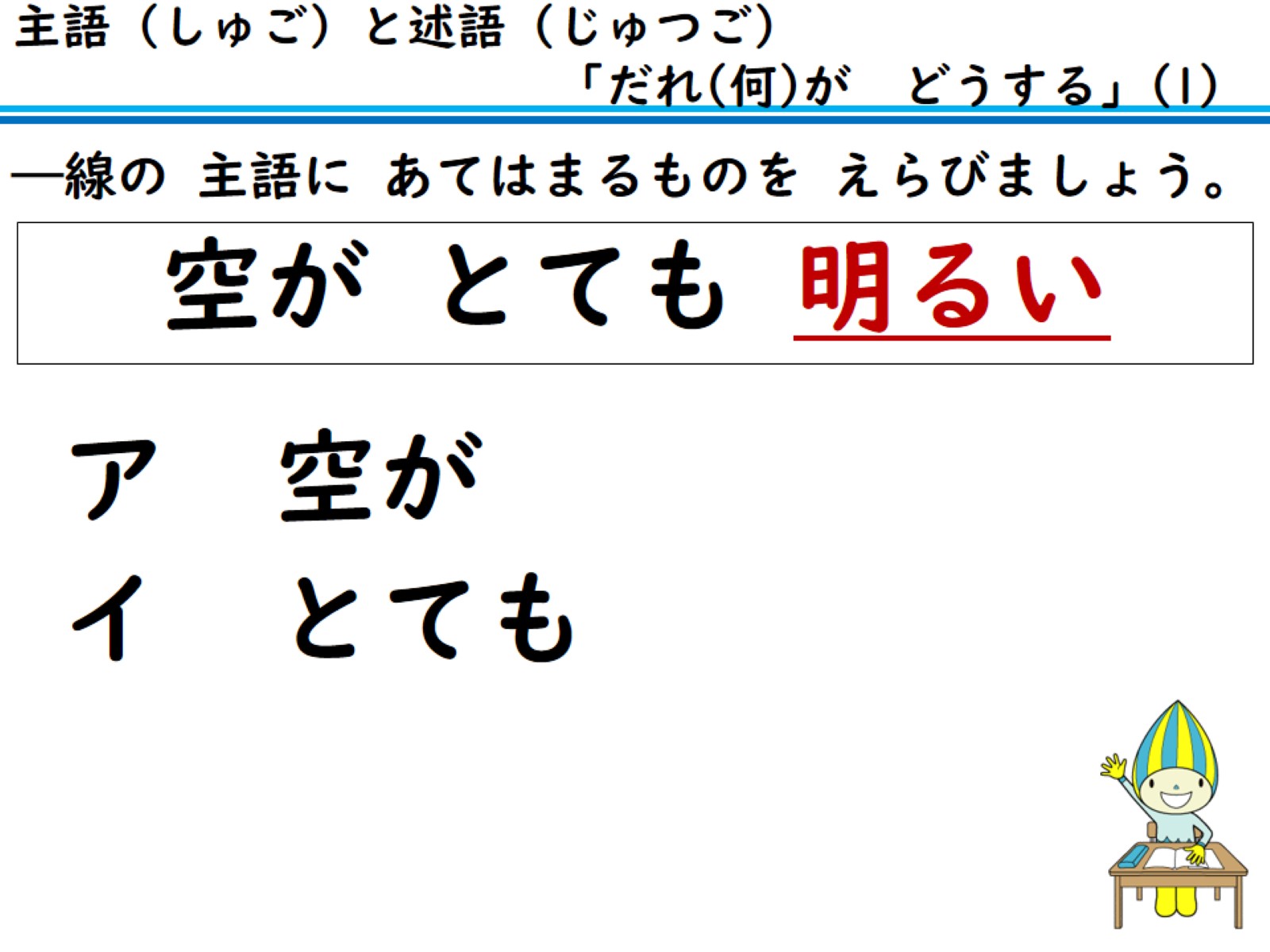 ―線の 主語に あてはまるものを えらびましょう。
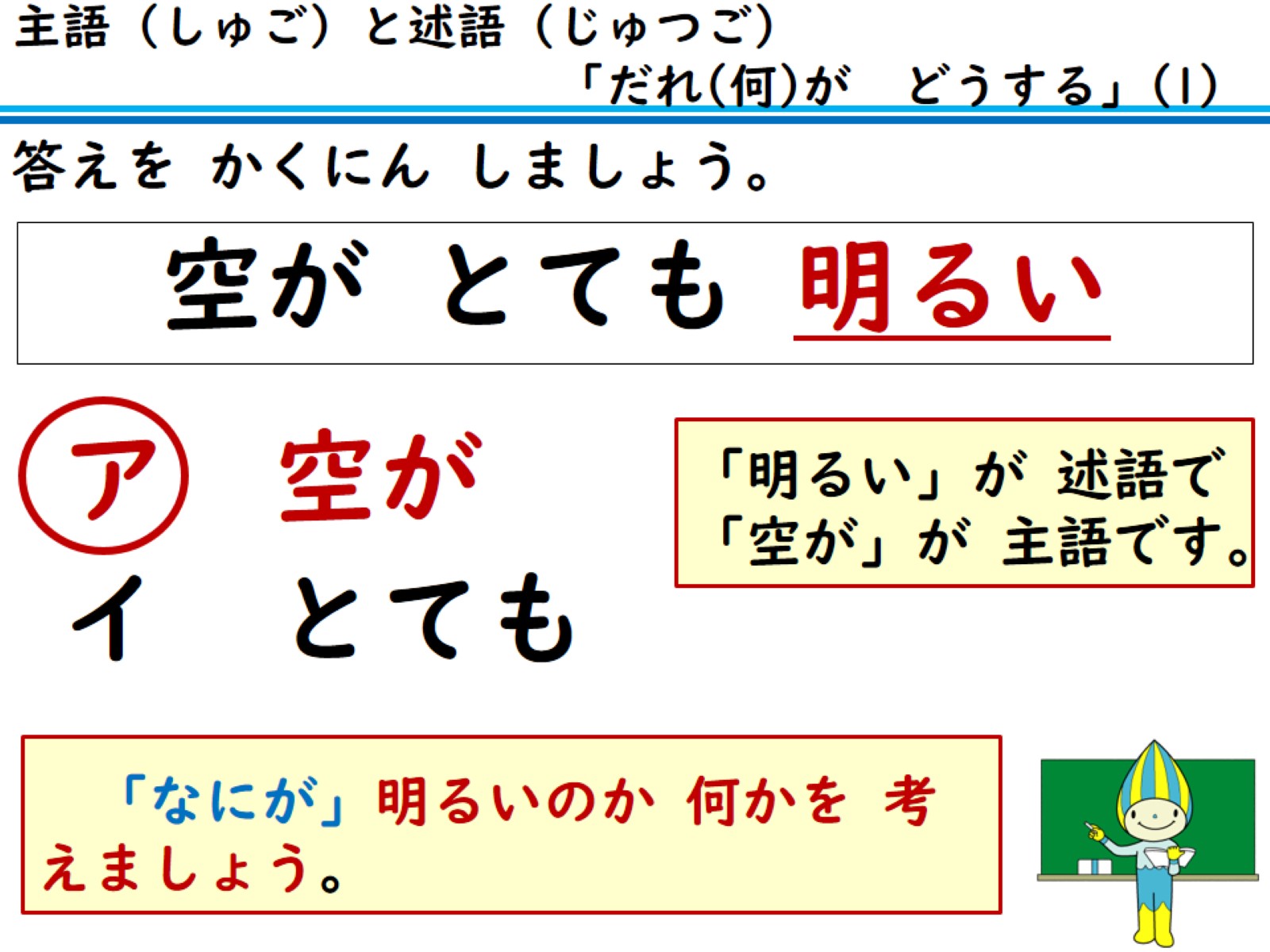 答えを かくにん しましょう。
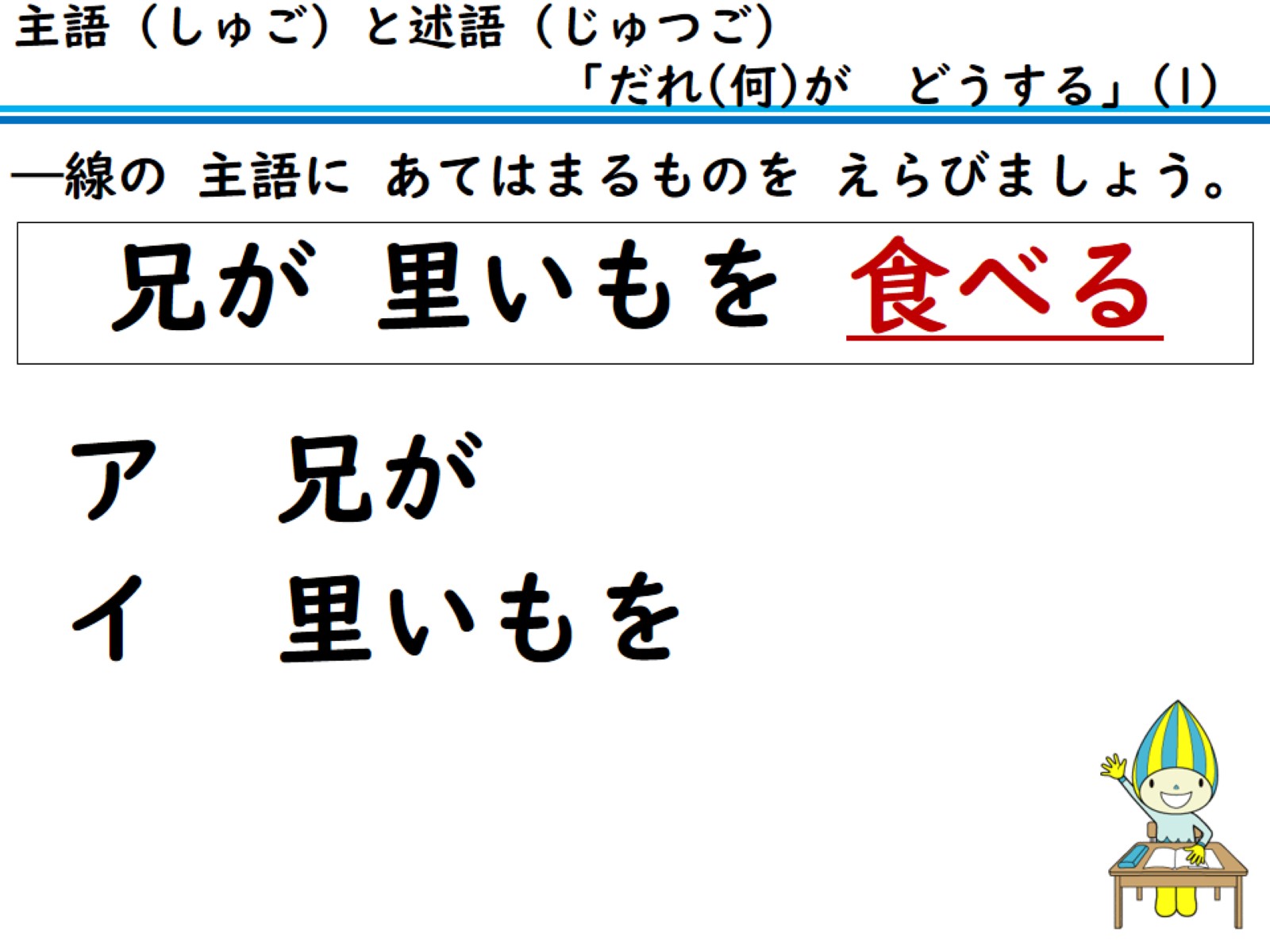 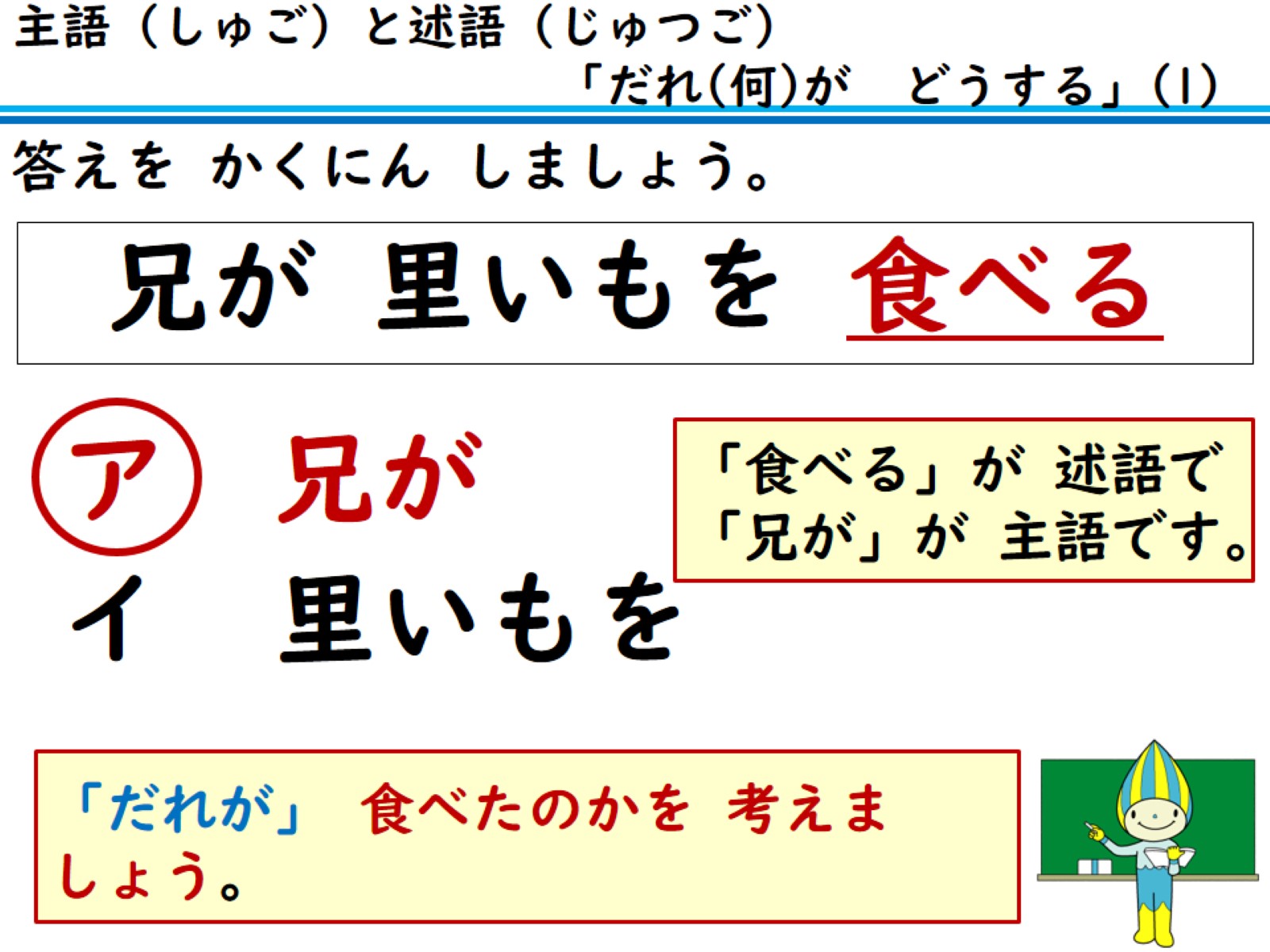 答えを かくにん しましょう。
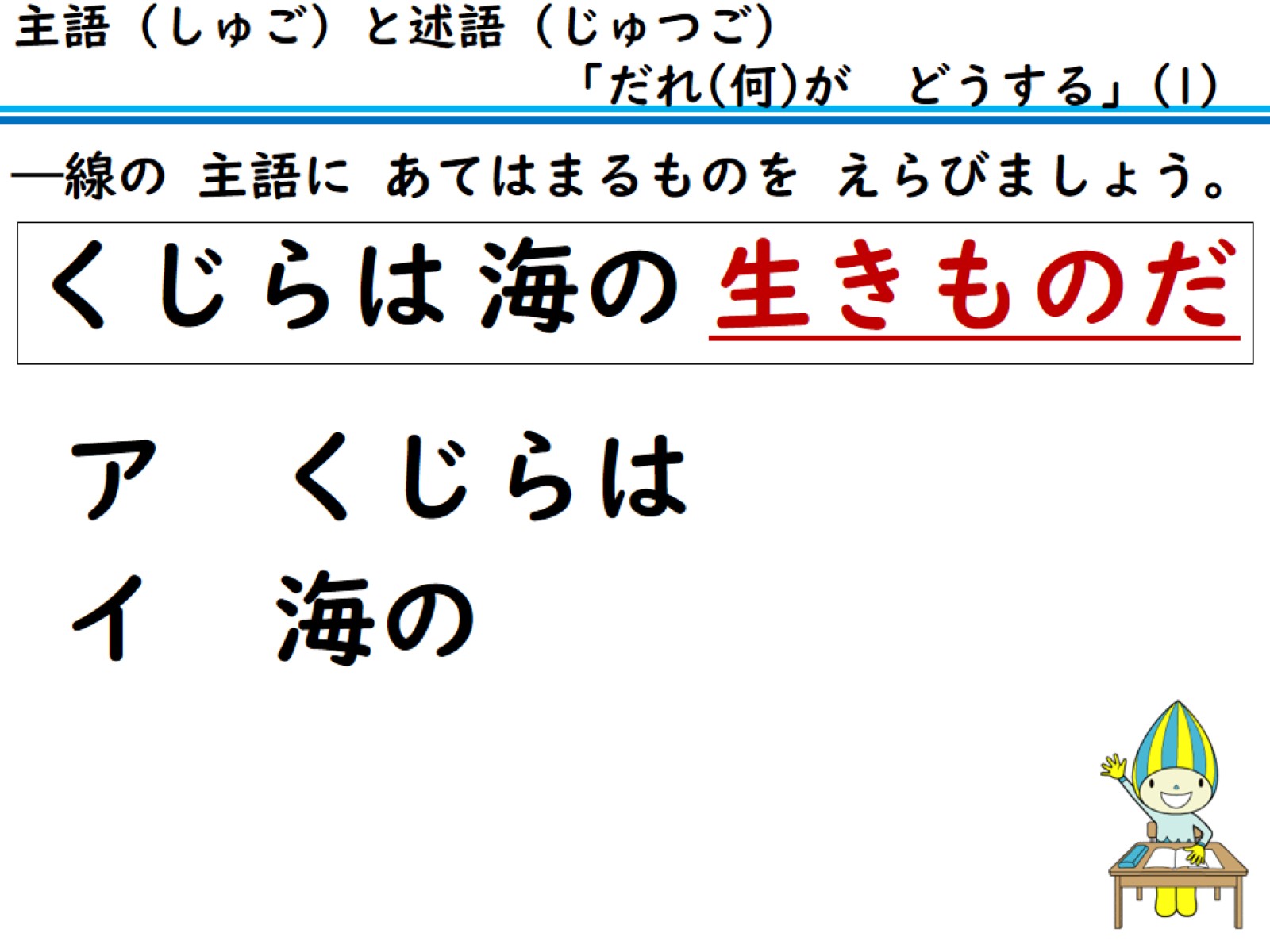 ―線の 主語に あてはまるものを えらびましょう。
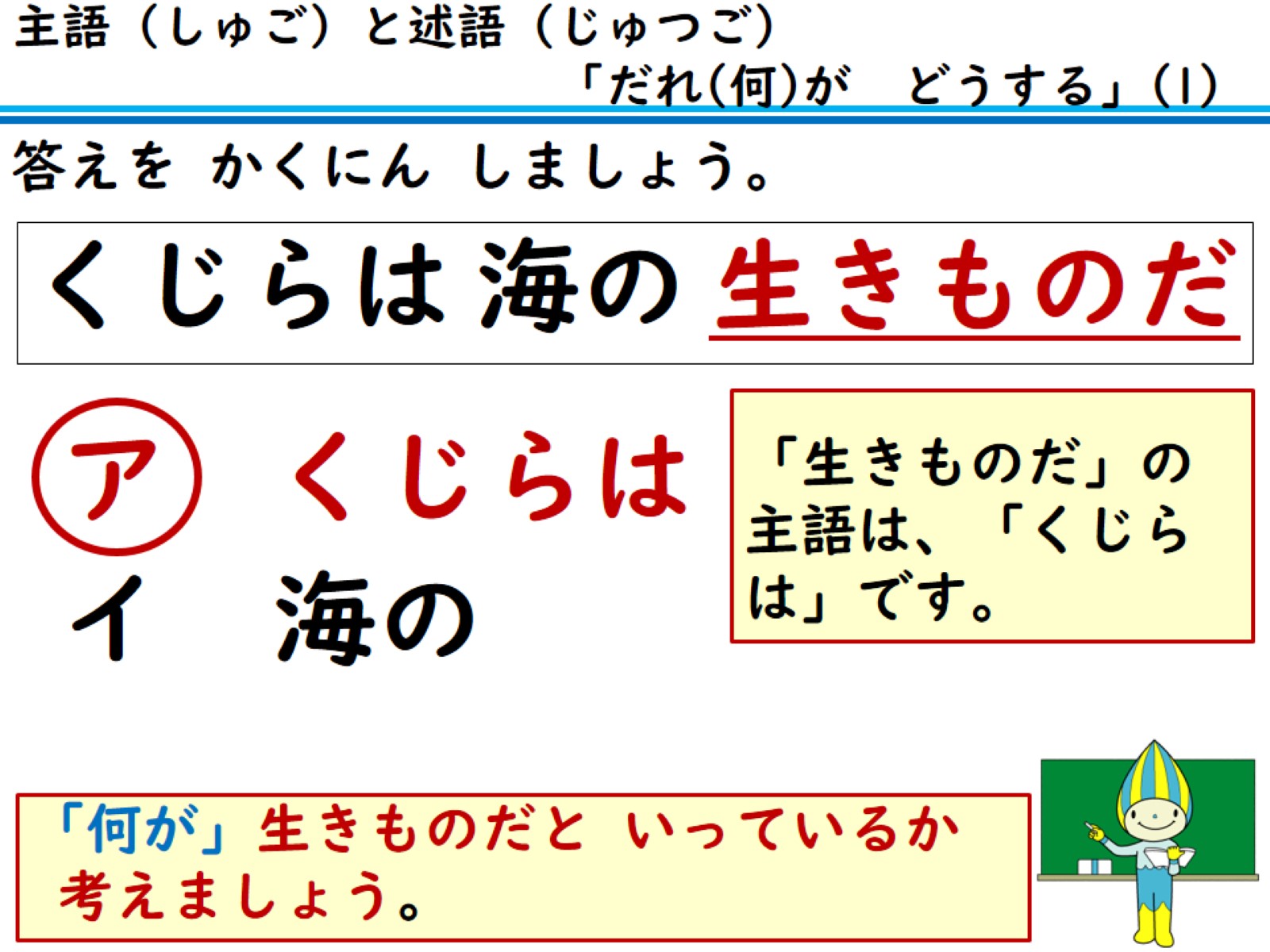 答えを かくにん しましょう。
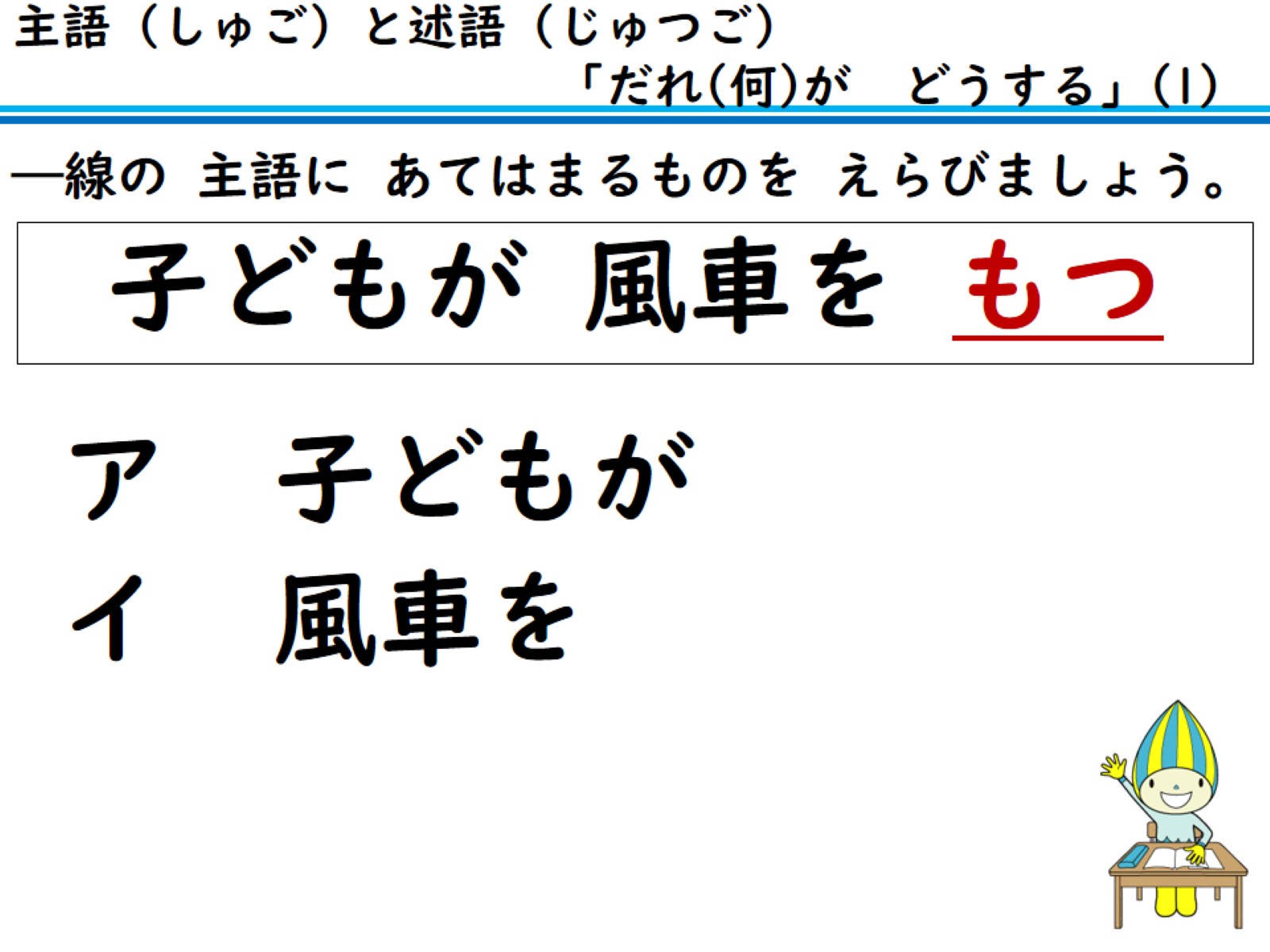 ―線の 主語に あてはまるものを えらびましょう。
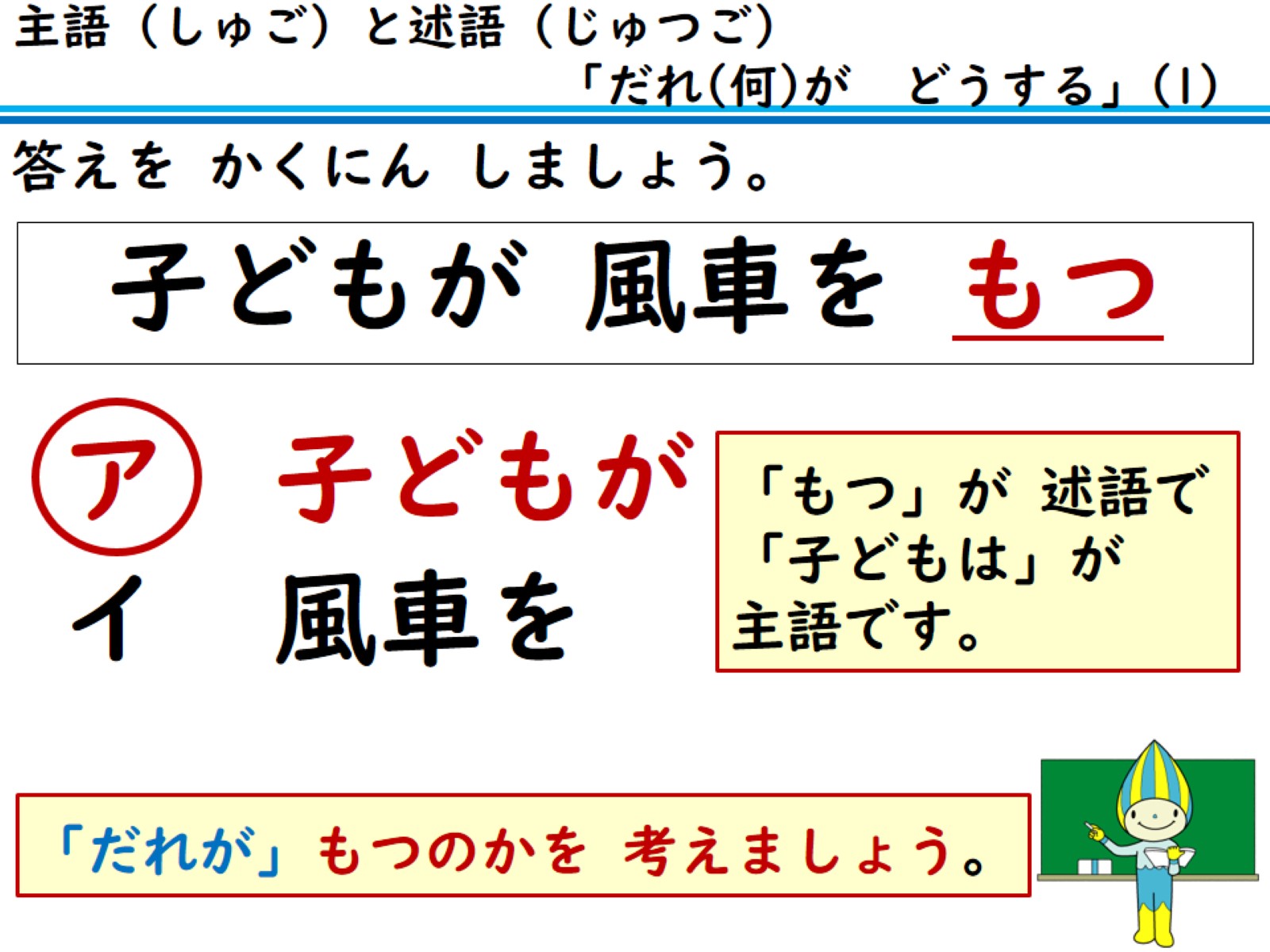 答えを かくにん しましょう。
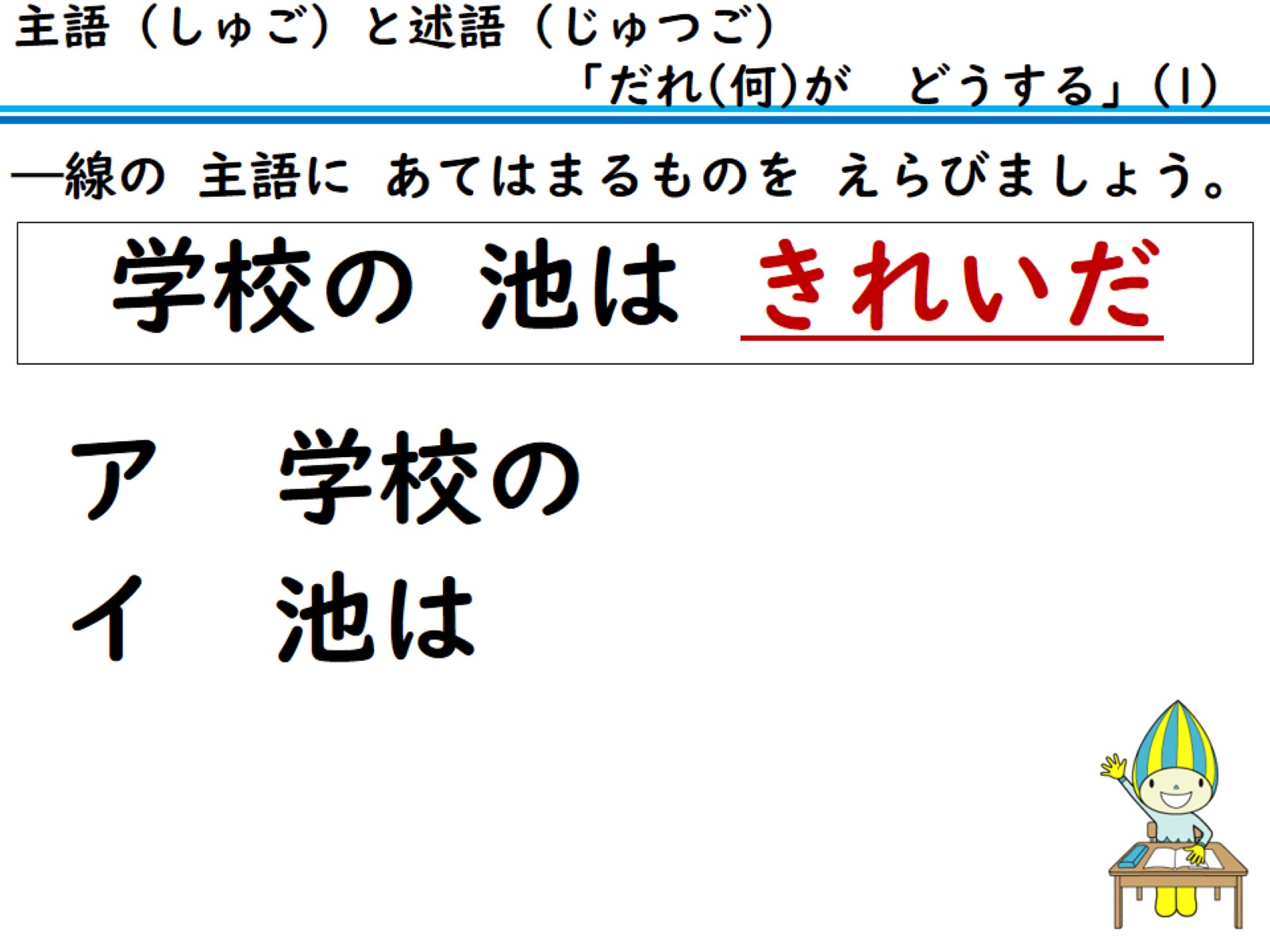 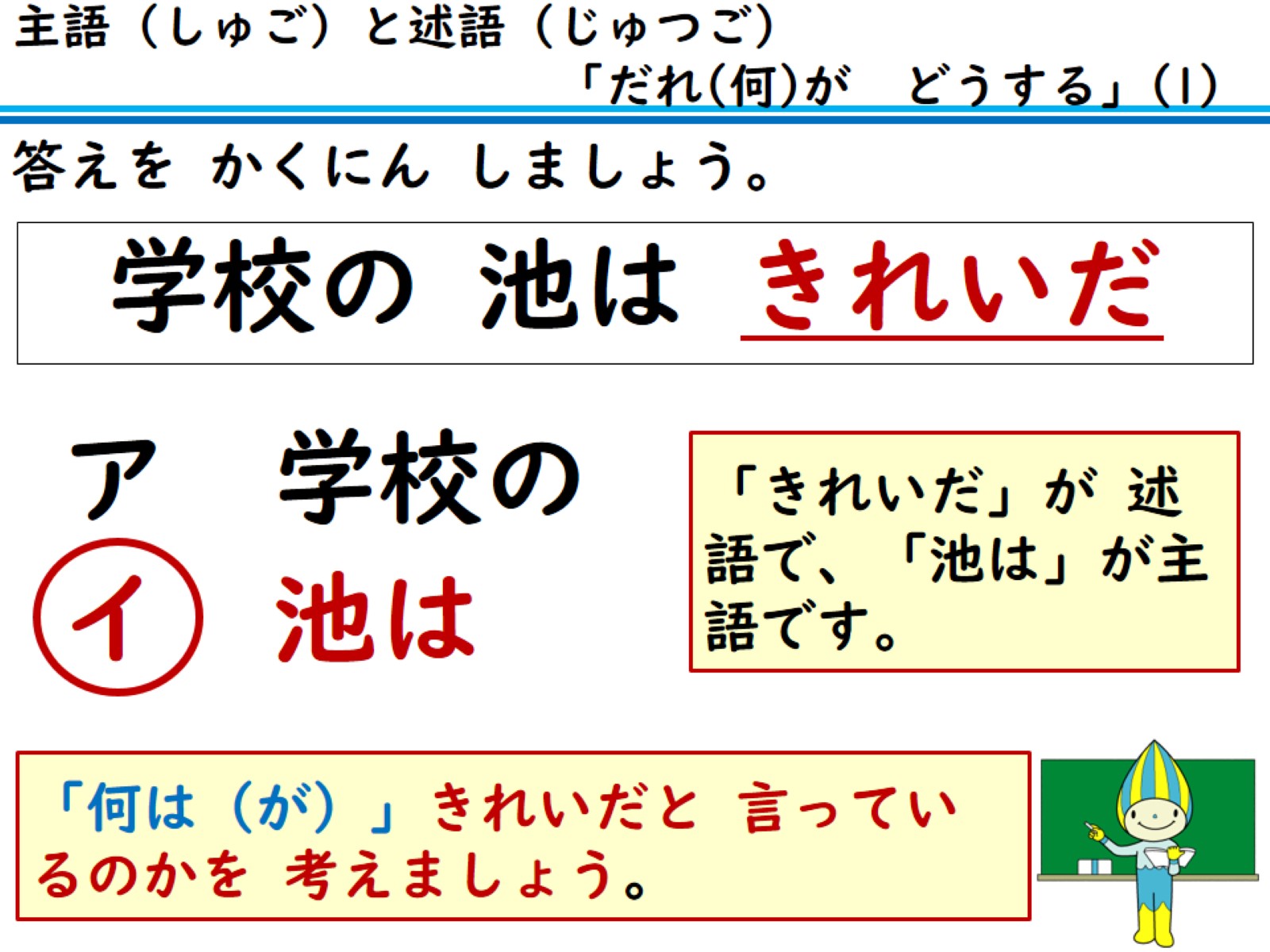 答えを かくにん しましょう。
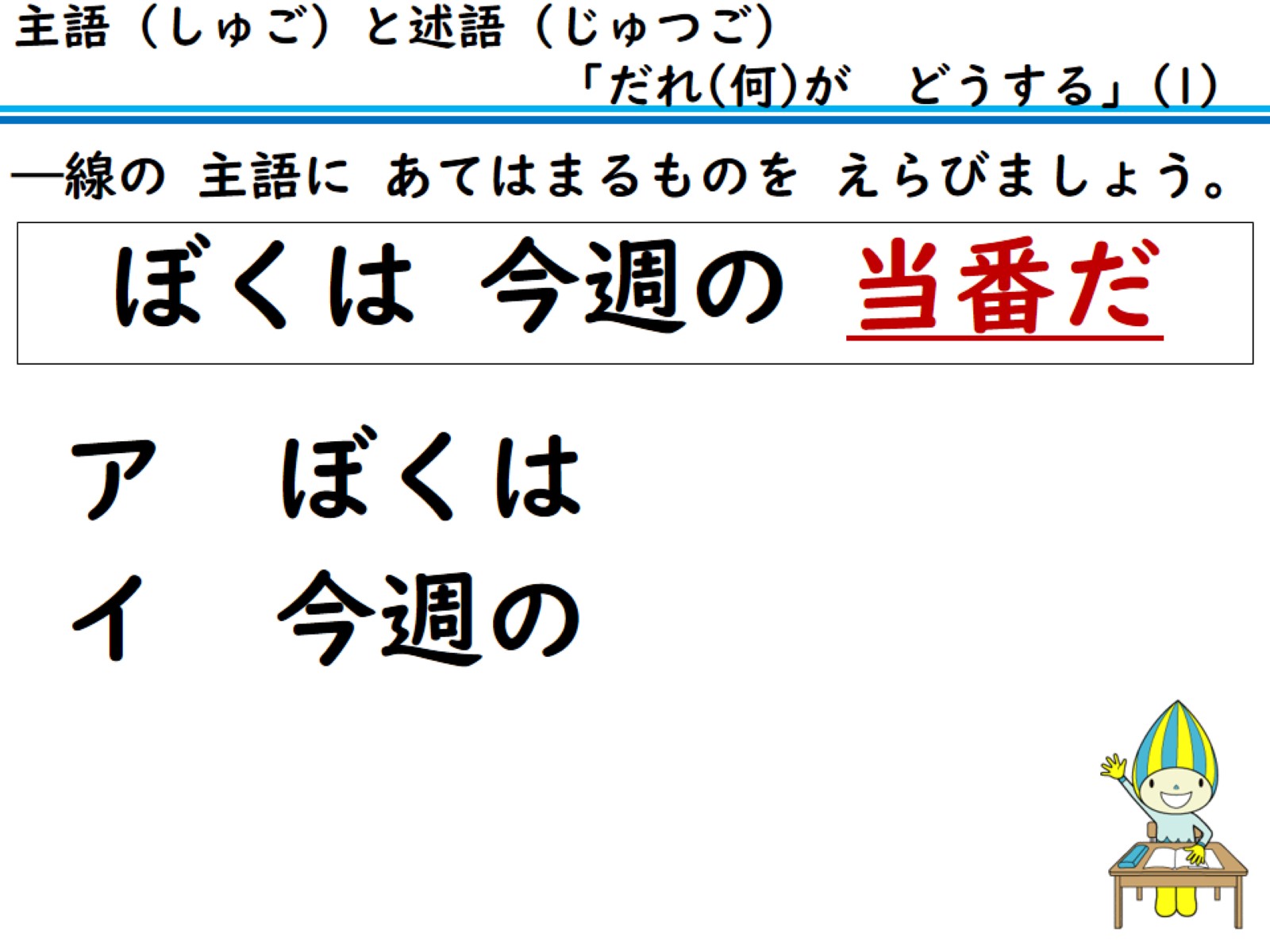 ―線の 主語に あてはまるものを えらびましょう。
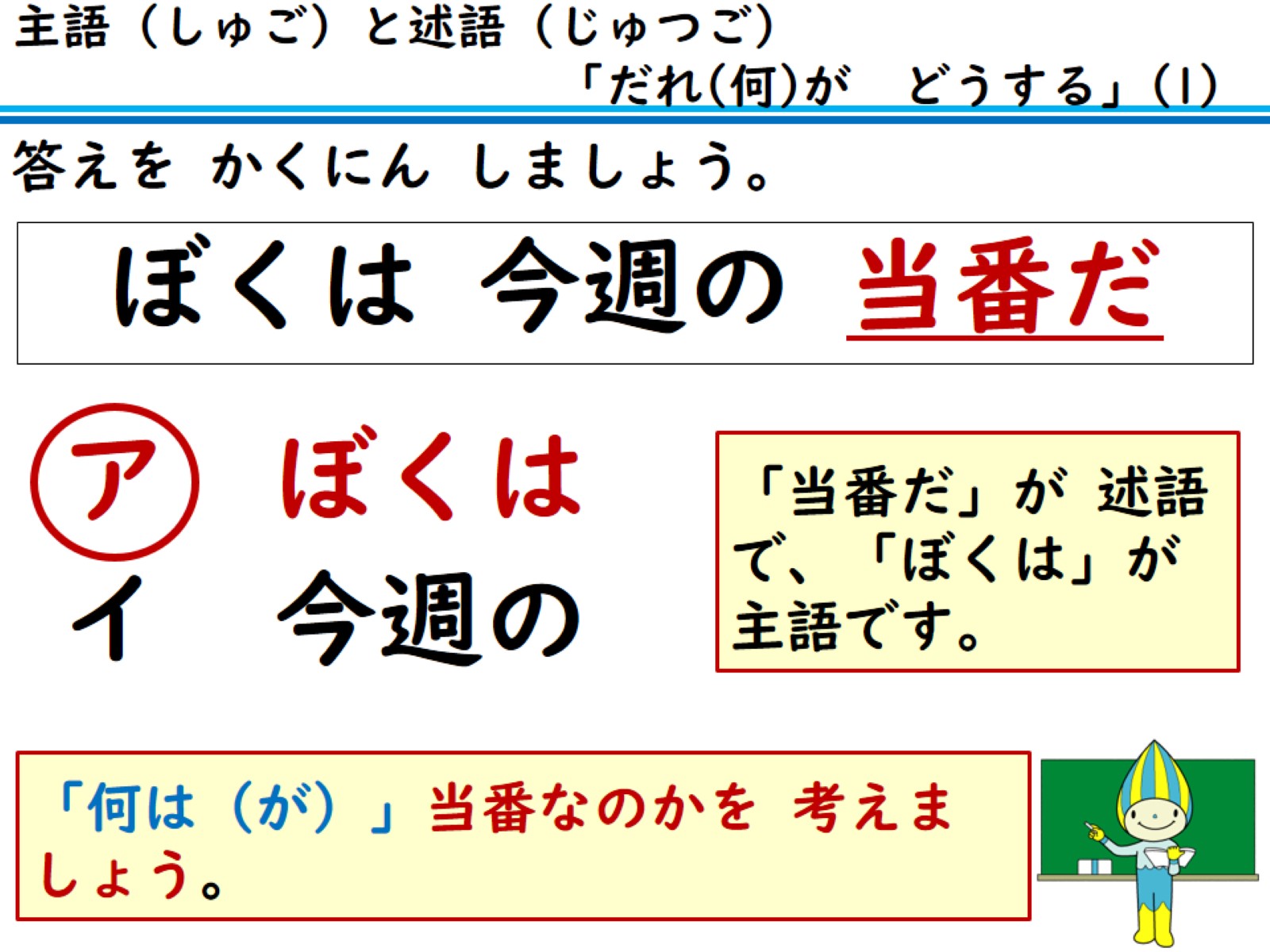 答えを かくにん しましょう。
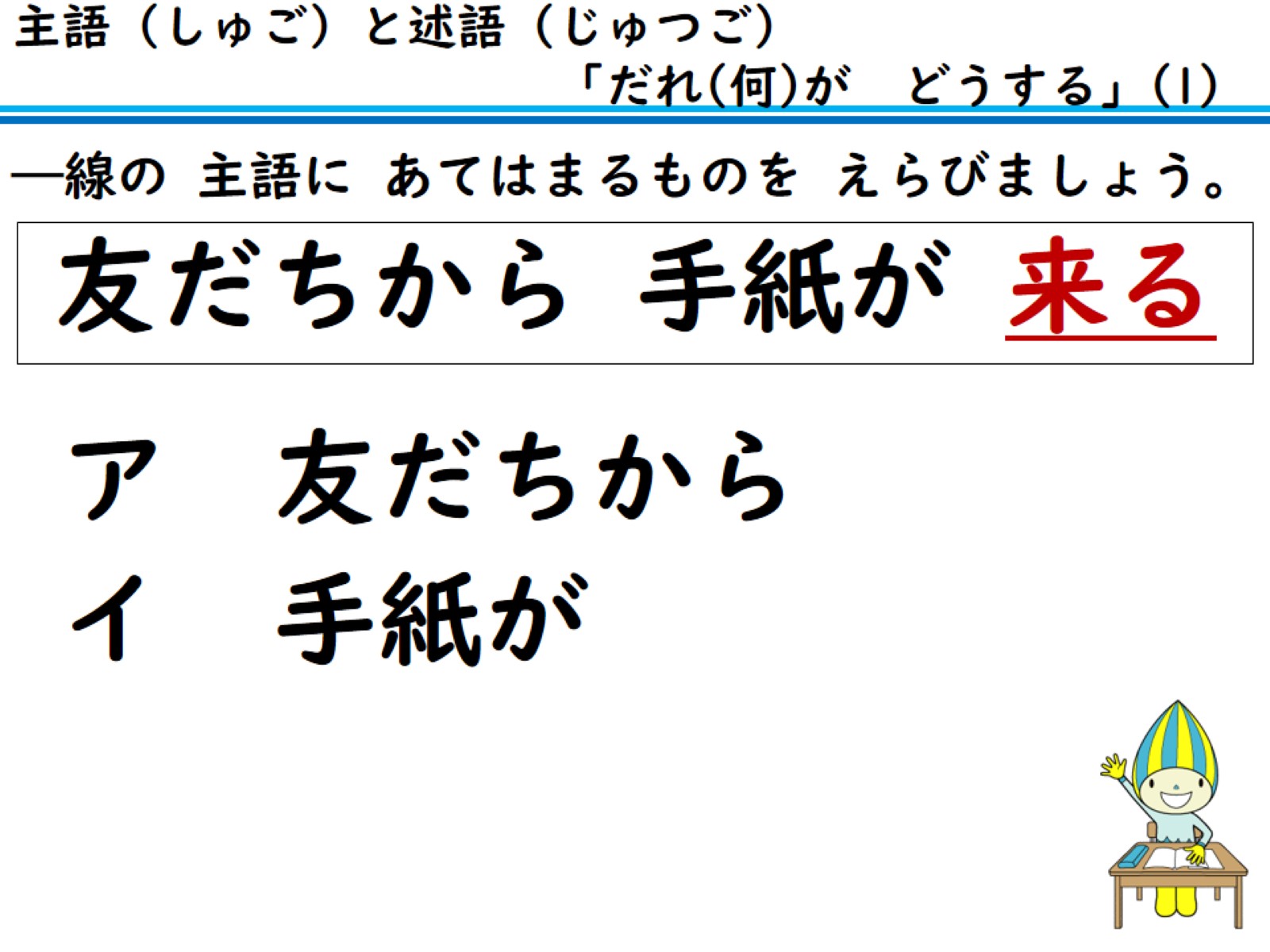 ―線の 主語に あてはまるものを えらびましょう。
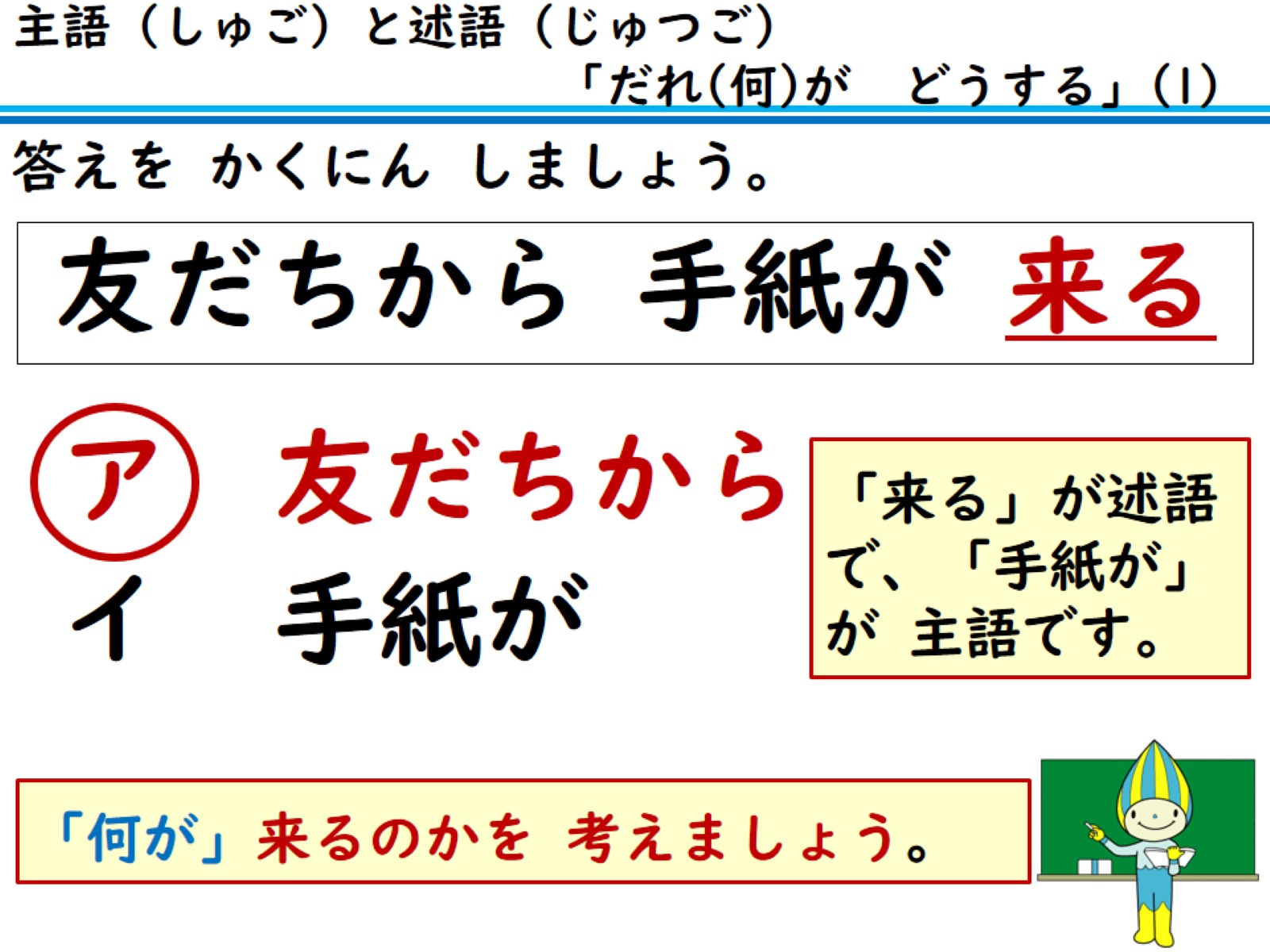 答えを かくにん しましょう。
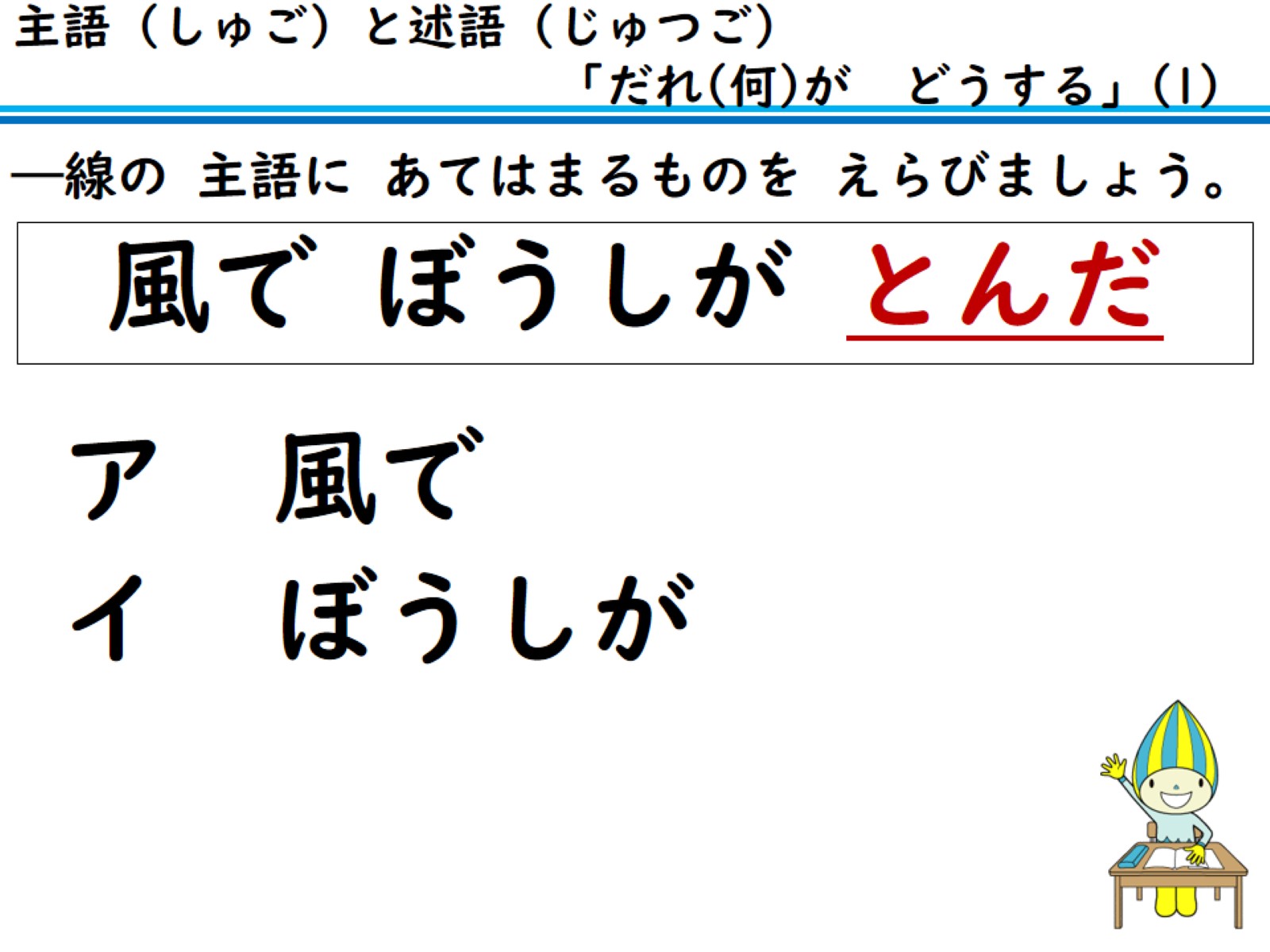 ―線の 主語に あてはまるものを えらびましょう。
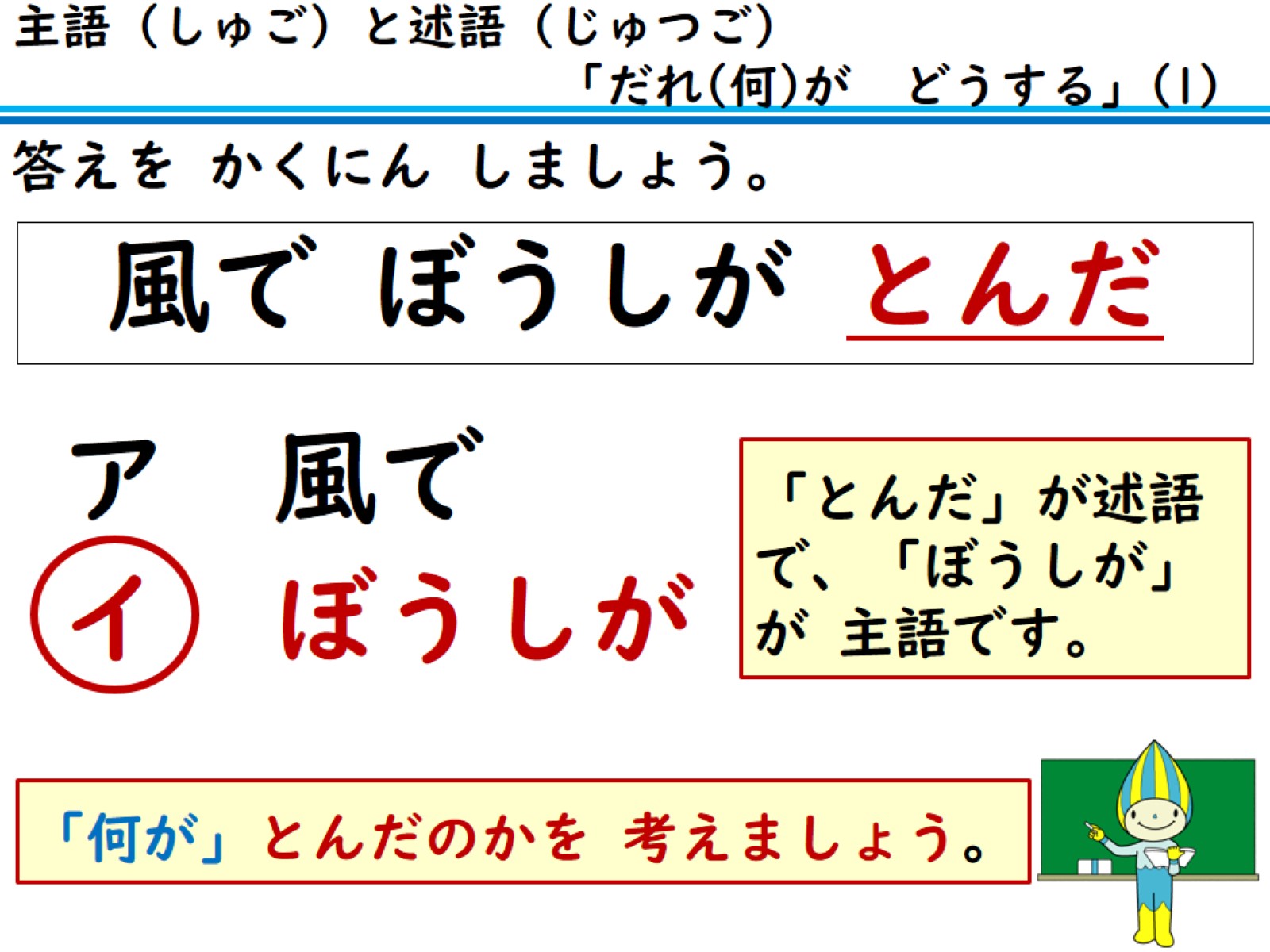 答えを かくにん しましょう。
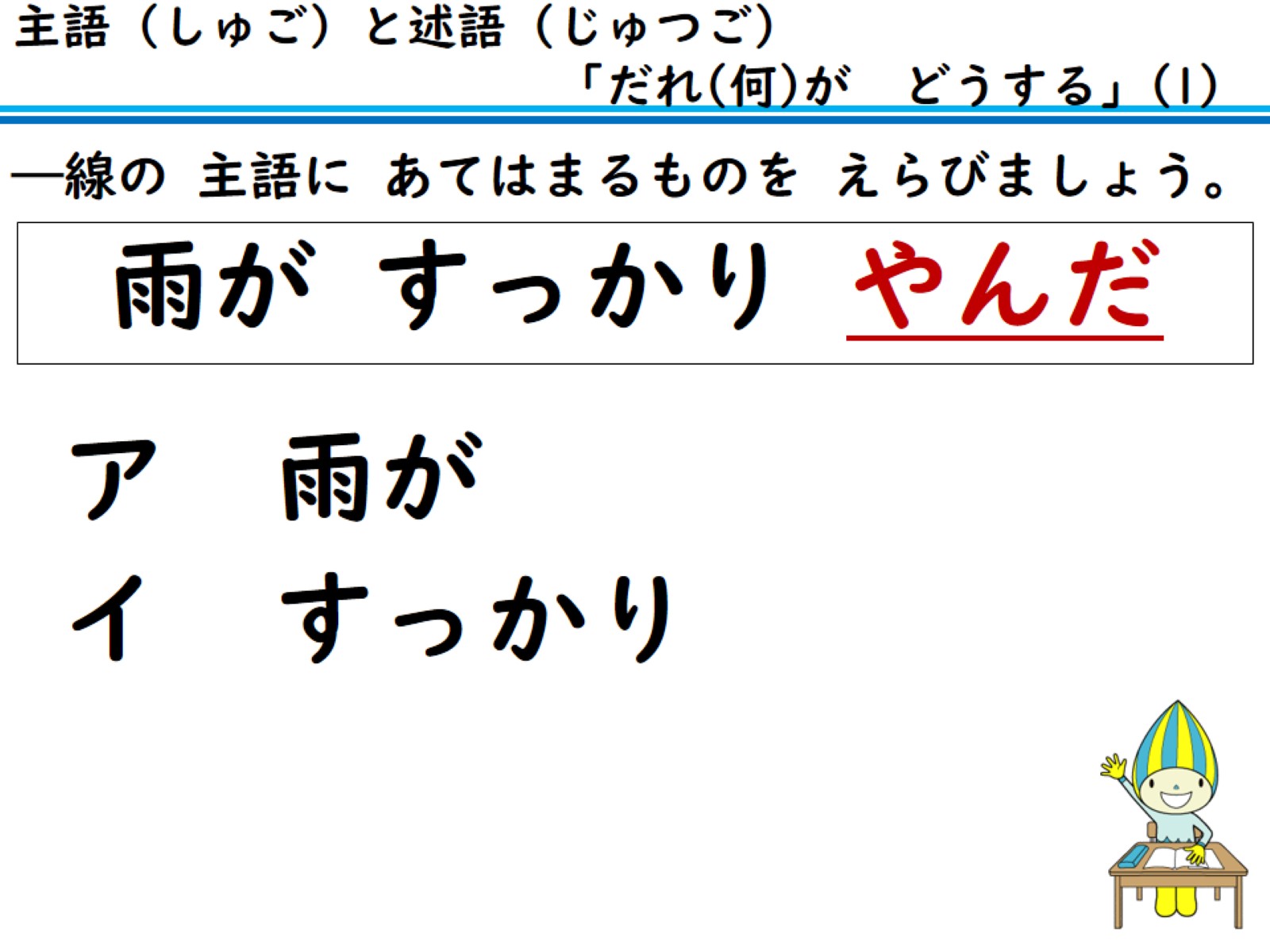 ―線の 主語に あてはまるものを えらびましょう。
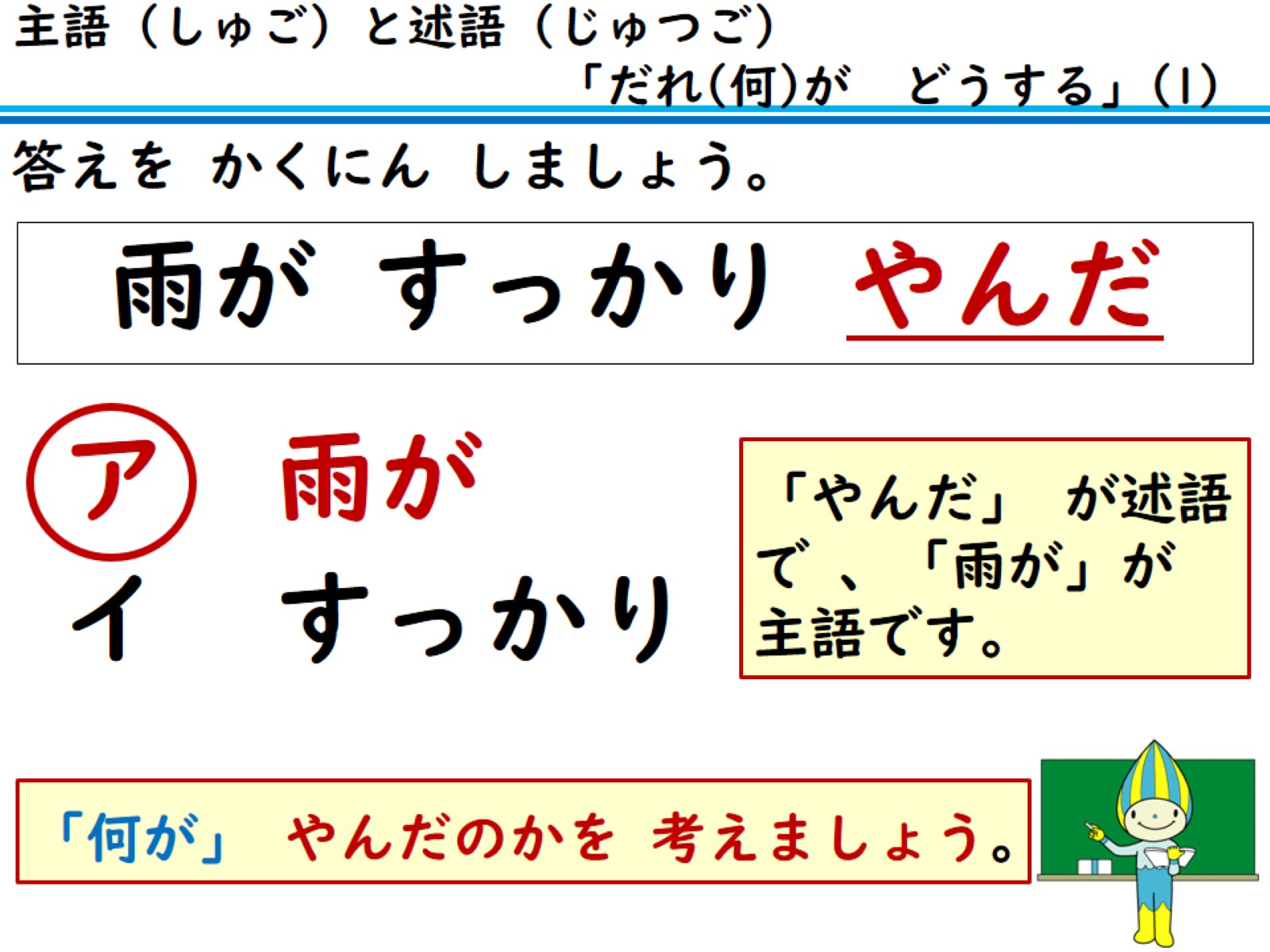 答えを かくにん しましょう。
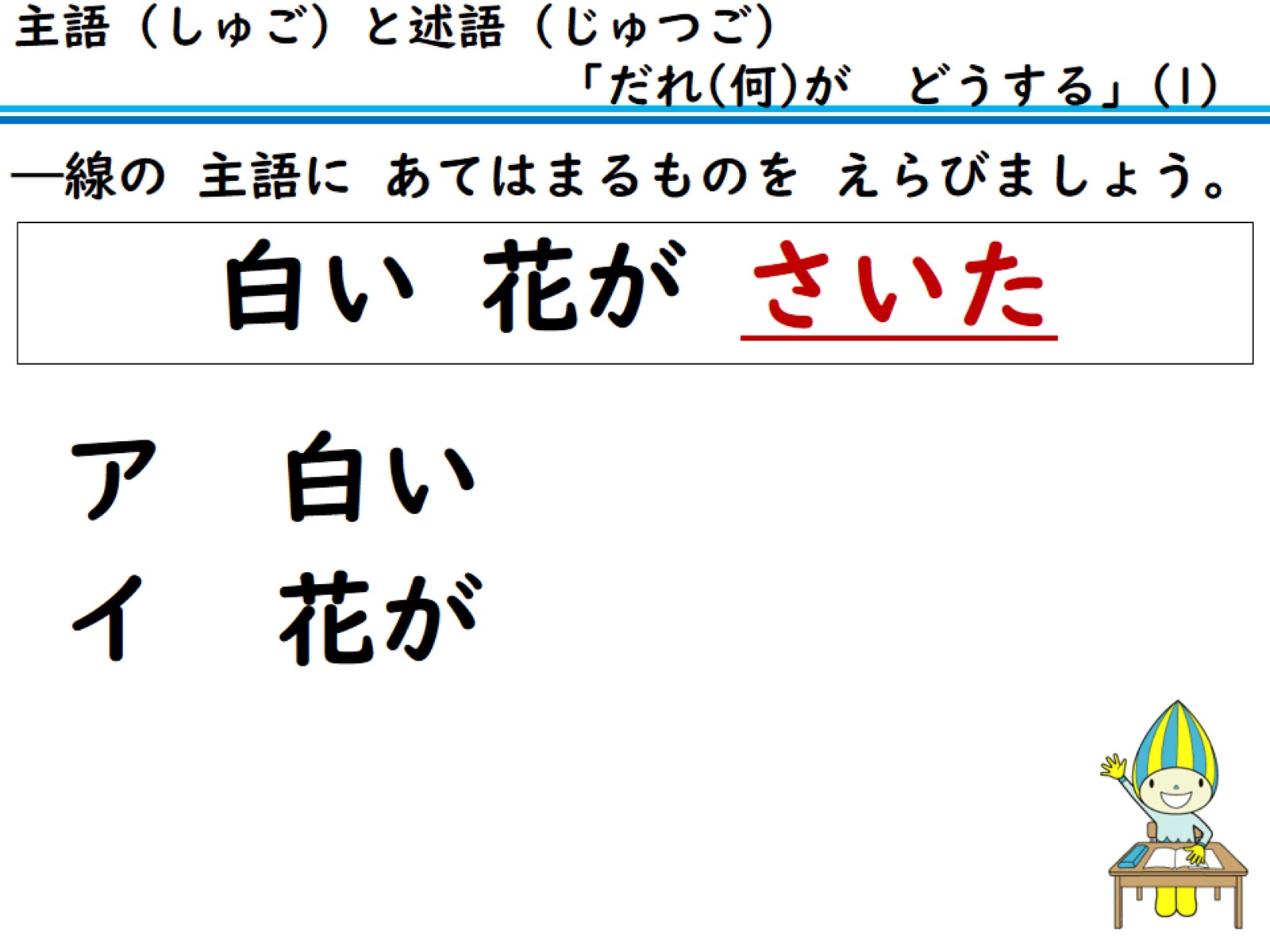 ―線の 主語に あてはまるものを えらびましょう。
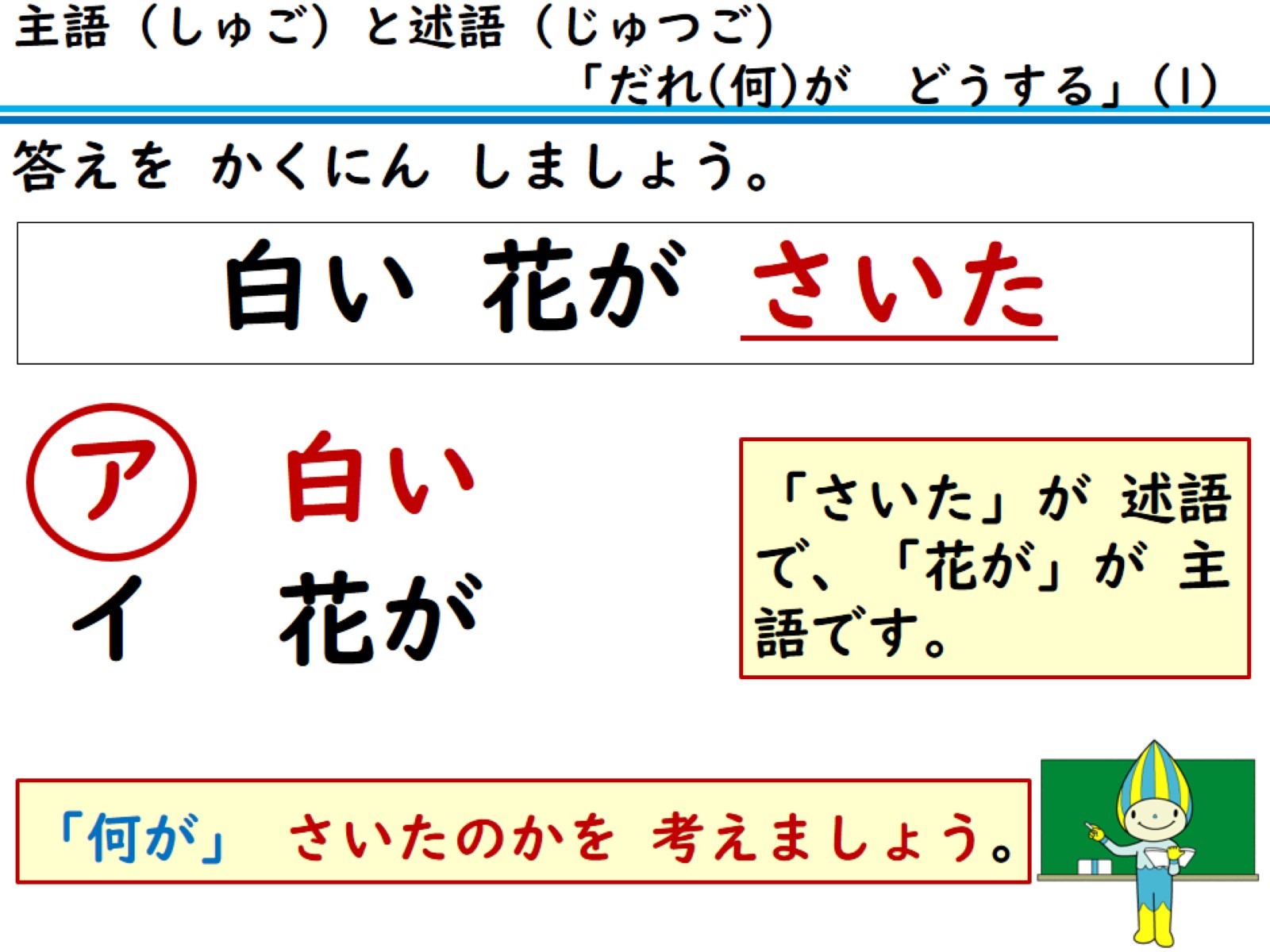 答えを かくにん しましょう。